Rotating Detonation Engine Development
Professor Charles Kiyanda, Professor Andrew HigginsSean Connolly-Boutin, Emily Doyle, Hania Fazal, George Defo
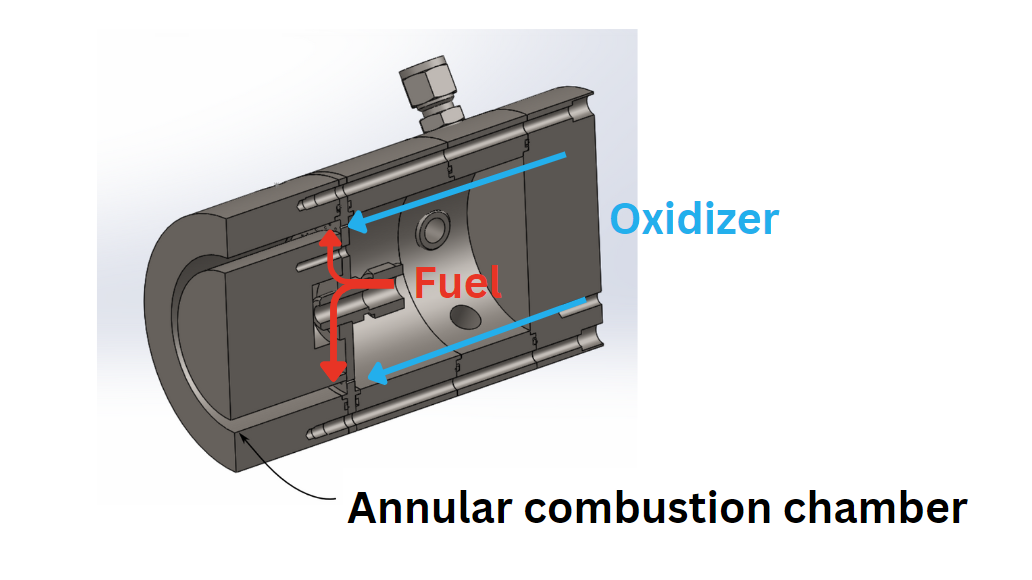